Hawking Curriculum Overview Spring  2023
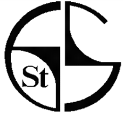 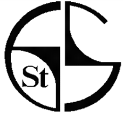 Computing 

E-Safety

Celebrate Safety Internet Day
Identify ways of staying safe online
Who to report inappropriate online behaviour to?
Explore organisation who you can report an issue to
Identify positive uses of the internet.
PE
Accreditation Pathway
AQA unit award Dance

Create gestures and actions linked to stimul from Victorian England.
Copy a partners actions 
Link 4 movements to create a dance phrase
Work at a high, medium and low level 
Consider choreography when working with a partner – side by side, facing each other , back to back 
Comment on own and others work
Maths

Working towards AQA Entry Level  Certificate
(Component 4) Money
(Component 3) Ratio  
(Component 7) Geometry
English
Accreditation WJEC Entry Level  Pathway and AQA Unit Awards

WJEC learners will know the key elements of narratives.
Learners will understand how narratives appeal to an audience and know events that occur in narratives.
AQA Unit Award learners complete the unit Understanding Fiction. Learners will learn how a plot develops in terms of conflict and resolution. Both WJEC and AQA learners will write poems as an extension to their units.
(SID)  Homepage - UK Safer Internet Centre
Spring 2023
We are not amused
ASDAN

Working Towards the ASDAN Personal development programme.
7A Health And Survival - Unit 2, 3, 4, 5, 6, 7, 9
8A World Of Work Unit 1
2A Community
PSCHE  
Accreditation Pathway

WJEC Entry Level Pathways

Using Technology in the home and community
Managing money
Music  
Accreditation Pathway
AQA Unit Award Scheme: Music and Dance. 
This accreditation aims to allow the learner the opportunity to respond physically to music, match music to movement, and to listen to and to watch  different types of dance music. The theme in Upper School is ‘We Are Not Amused’ – (Victorian Era) and so the topic will be looked at through the perspective of children of the time and themes relating to popular stories of the day.
Science
Accreditation WJEC Entry Level  Pathway and AQA Unit Awards

Working with electrical Circuits Entry 2 

This unit enables learners to explore themes connected with the use of electrical circuits.
Humanities  
Accreditation Pathway
A British Society in the Past (4 Units)Entry 2
This unit aims to help learners to understand key features that affected people’s lives in Britain in the past. This will be through a study of a short period of British history. In particular learners will be taught about similarities and differences between past and present and be encouraged to use historical sources to find out about this society.
Art
Accreditation pathway
Arts Award Bronze     AQA Awards

Working using a variety of techniques and materials, students will make work based on individual interests and themes. Planning, designing, making, developing skills and evaluating work. Researching the work of other Artists and making work in similar ways.    Students will also teach someone an arts skill.